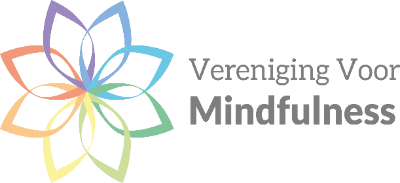 Verslag bestuur over 2016
31 maart 2017
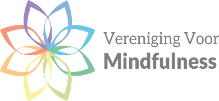 Ledenbestand
In Q1 2017 zijn 16 leden gecertificeerd – actuele aantal is 296
Aantal leden in 2015 was ook rond 550
31 maart 2017
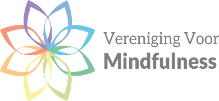 Samenstelling bestuur
Tot 15 februari 2016
Nol van Drunen Interim Voorzitter
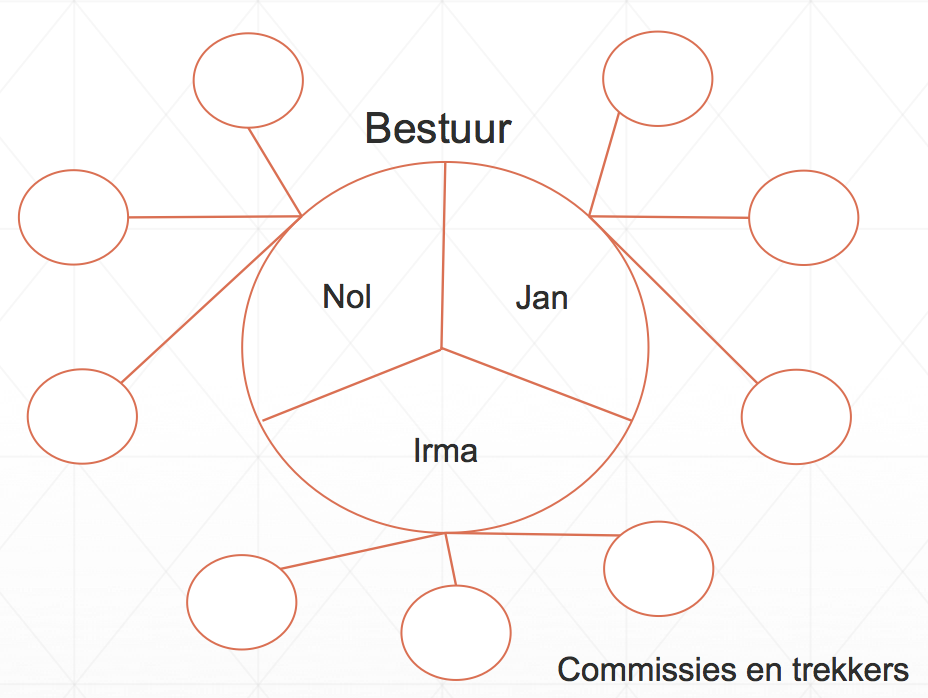 Vanaf 15 februari 2016
Jan van Hoof Voorzitter
Nol van Drunen Penningmeester
Irma Hesselmans Secretaris
In 2016
10 keer bij elkaar voor overleg
Tussendoor Skype overleggen
31 maart 2017
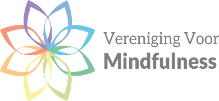 Certificering en her-certificeringsregeling
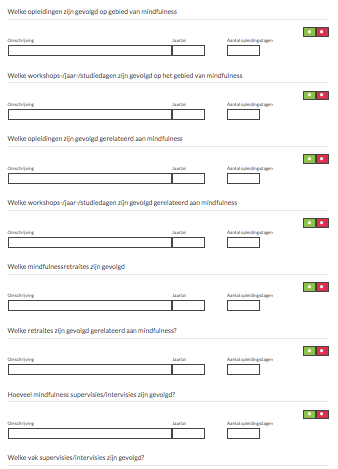 Op de jaardag op 11 november 
met grote meerderheid goedgekeurd

Aanvraagformulier op de website
zga live
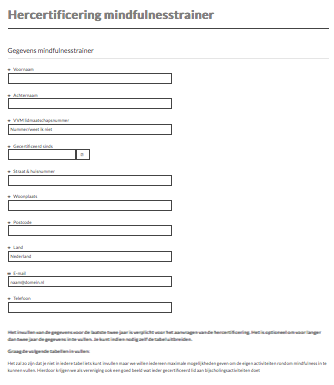 Uitgangspunten:
Laagdrempelig
Minimale vereisten
Wel Acceptabel & Serieus
31 maart 2017
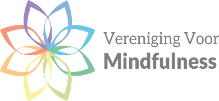 Intervisie
Op jaardag 11-11-16 workshop intervisie
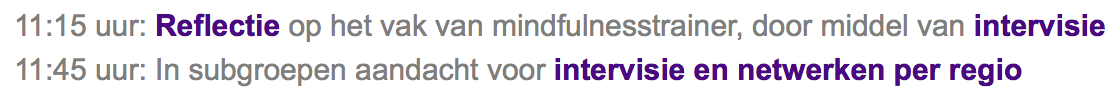 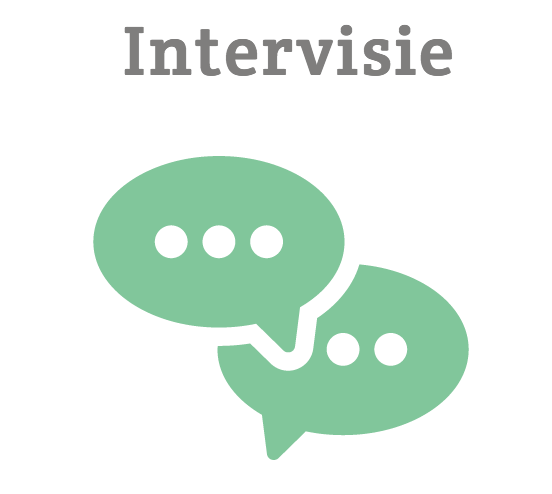 Op deze website “zoek en verbind” +>
31 maart 2017
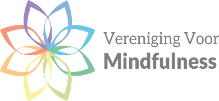 Zoek en Verbind
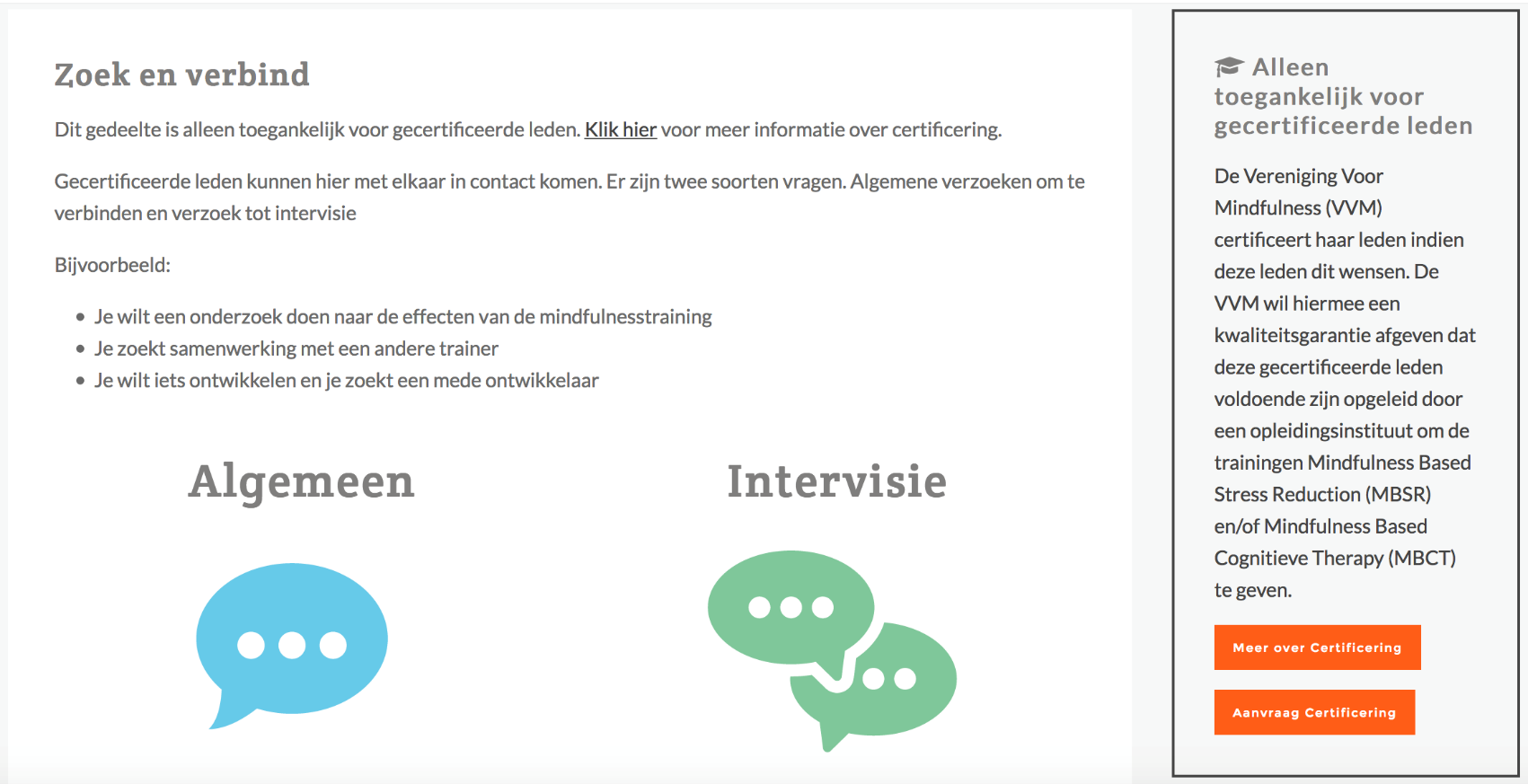 https://verenigingvoormindfulness.nl/zoek-en-verbind
https://verenigingvoormindfulness.nl/inloggen
vvm –  vvm@212
31 maart 2017
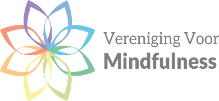 Website doorontwikkeling
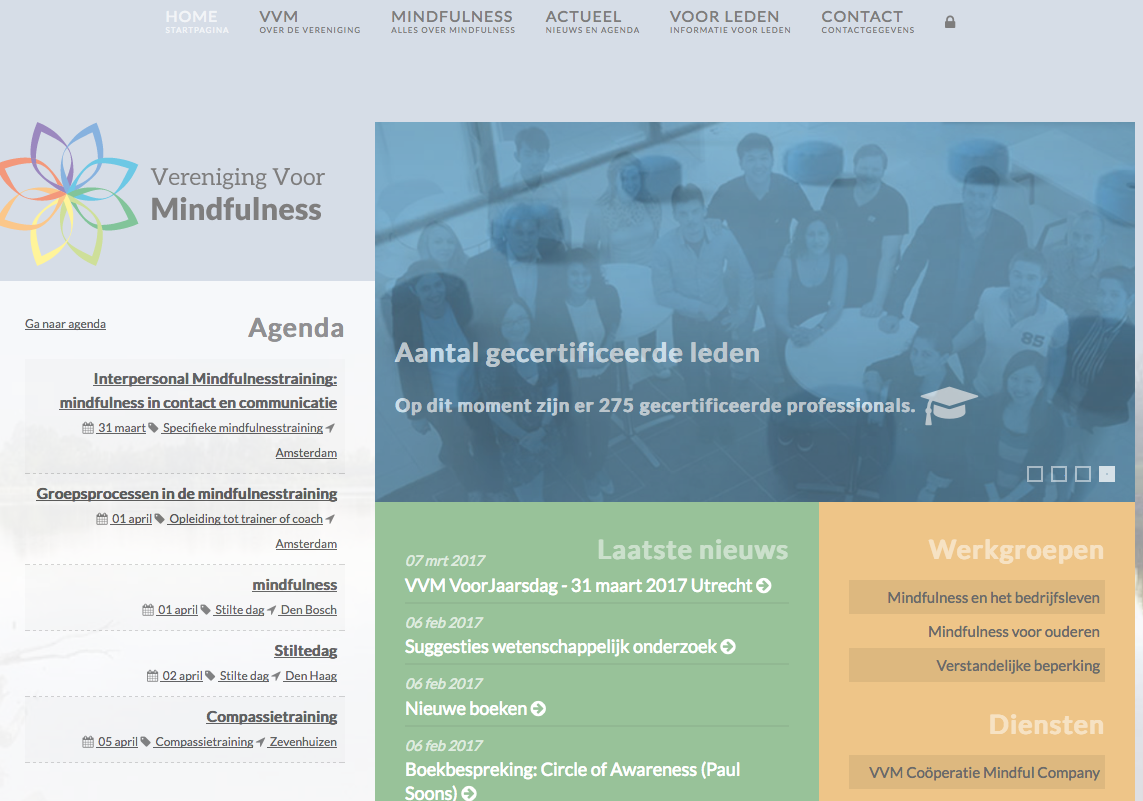 Basis voor:
Processen stroomlijnen
Interactie tussen leden onderling
Zichtbaarheid voor leden naar buiten
Intensief, traag en duur proces
Kijken naar alternatieve oplossingen
voor snellere veranderingen
31 maart 2017
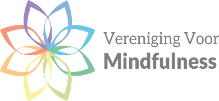 Workshops leden voor leden
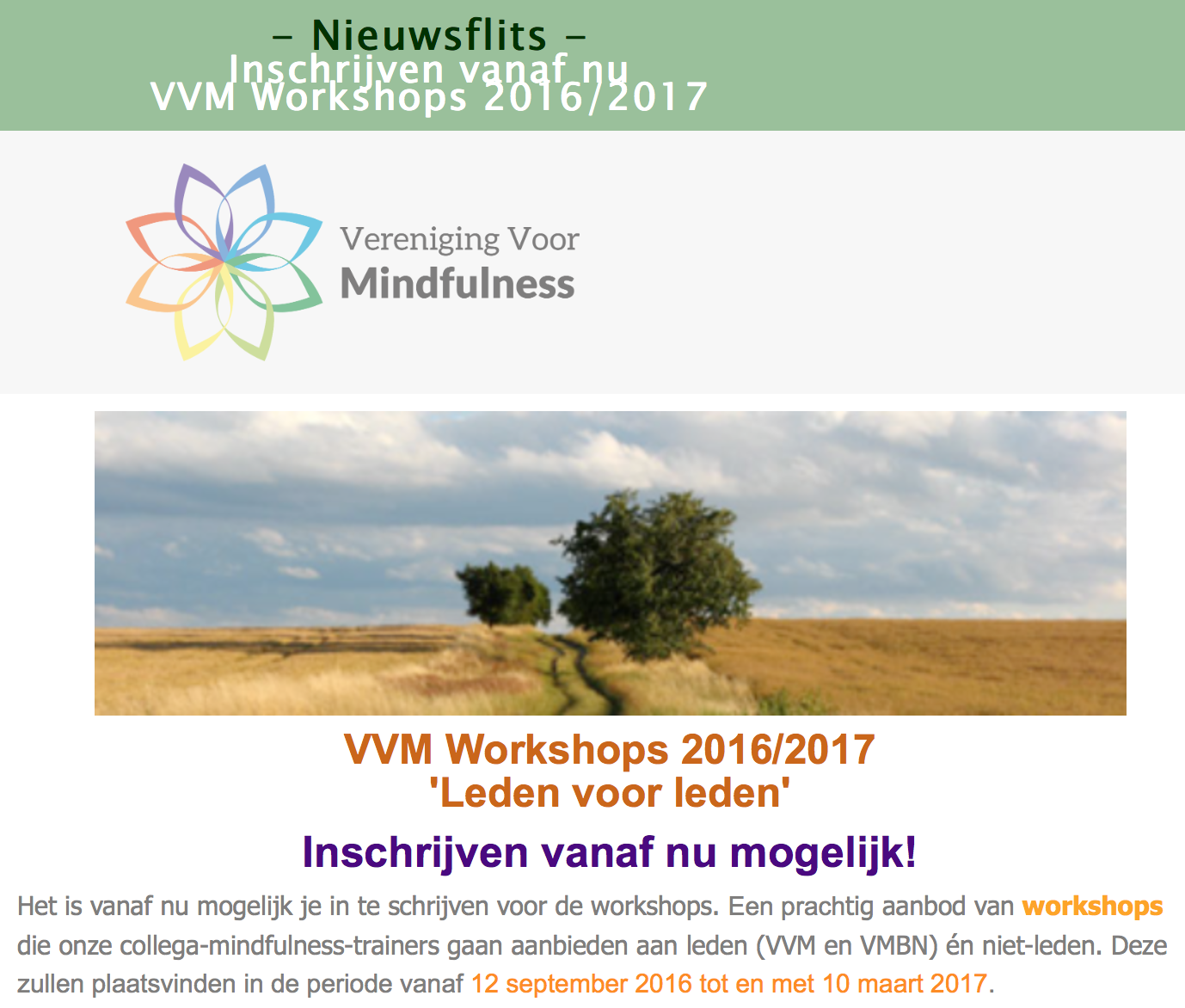 I.s.m. Kees Kolff en 
Rianne Schoenmakers
2016:       16 workshops
128 deelnemende leden
31 maart 2017
Inspiratie
Verbinding
Organisatie 2 jaardagen
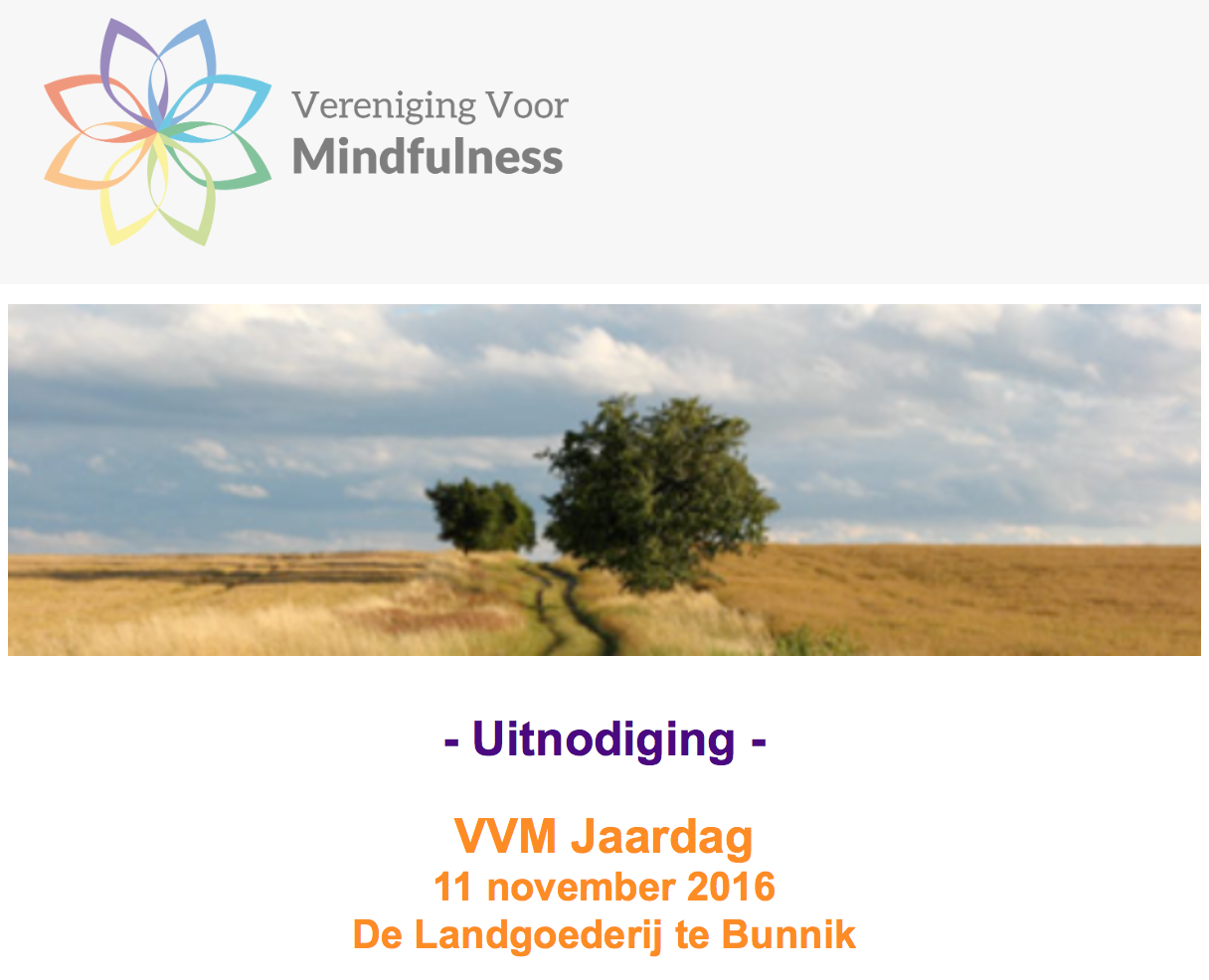 Willem Fonteijn 31 maart 2017
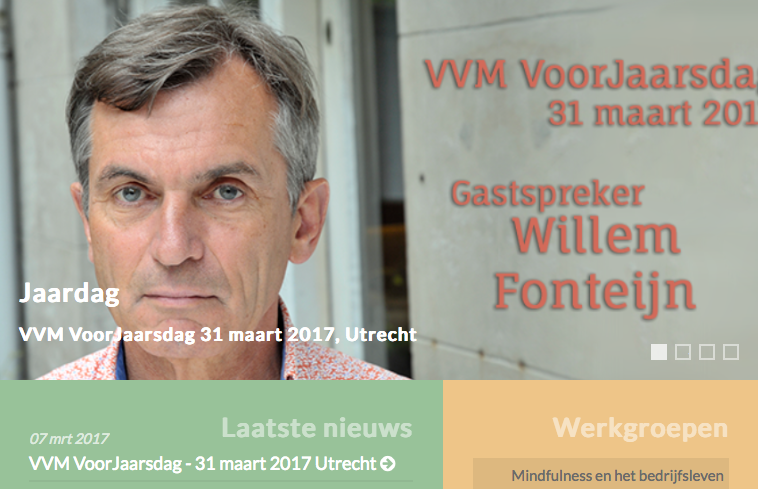 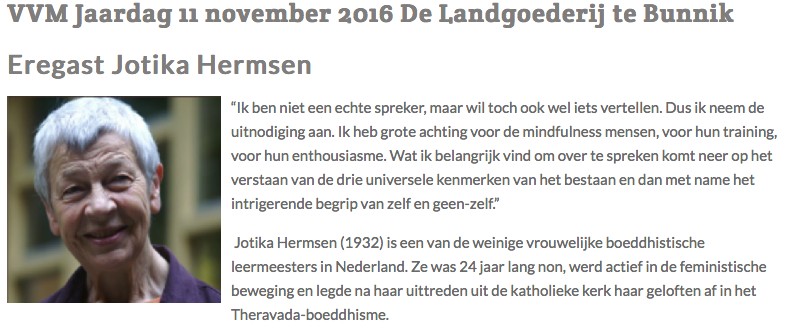 David Dewulf
15 februari 2016
Fred Korthagen 24 november 2017
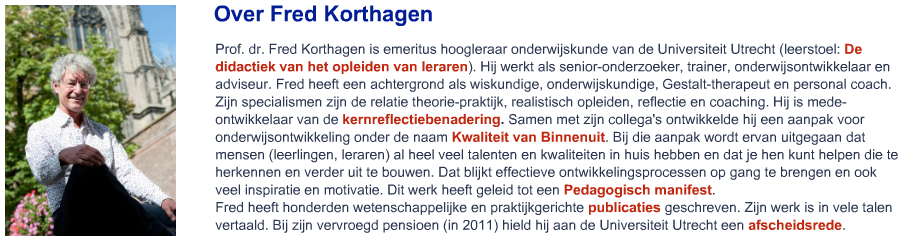 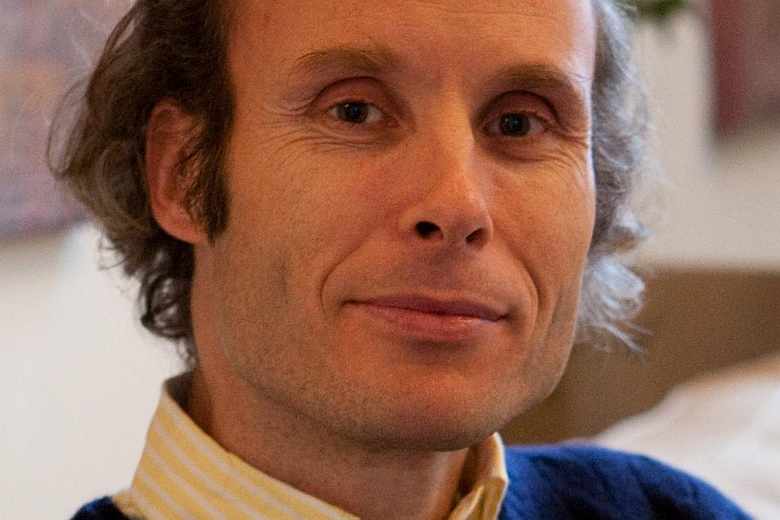 31 maart 2017
Tips voor gecertificeerde trainers
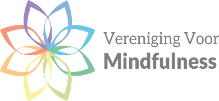 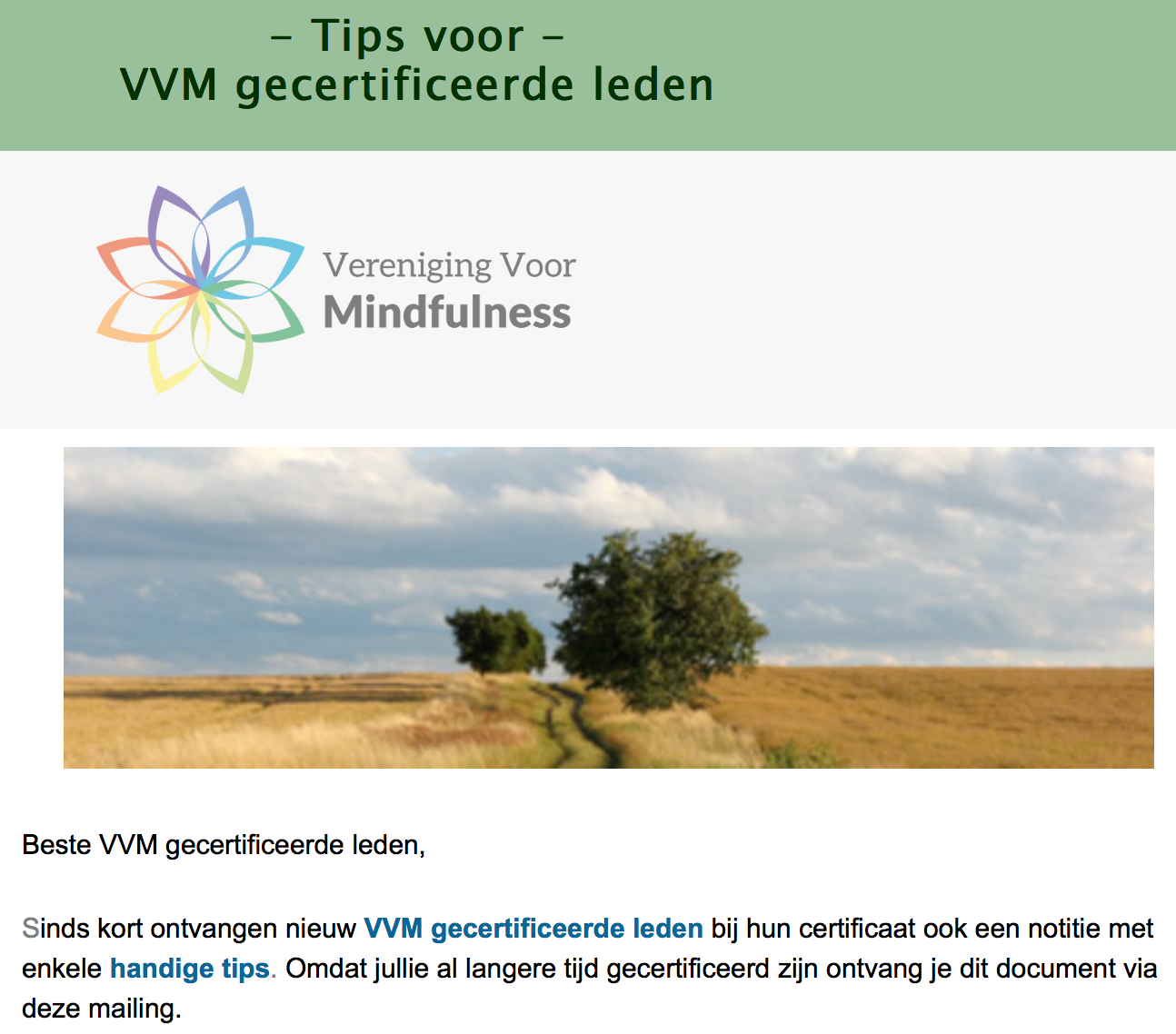 Duidelijkheid over je aanbod
Op de website van VVM
Beroepsaansprakelijkheid
Vrijwaring van aansprakelijkheid
BTW
Beroepsongevallen verzekering
Tips en wetenswaardigheden
voor een succesvolle uitvoering
van het vak en je praktijk
31 maart 2017
Relatie met VMBN
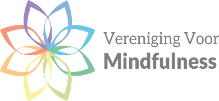 11-11-2016 eerste gesprek voorzitters
15-02-2017 gesprek Jan, Irma, Nol, Marijke, Ted
29-03-2017 gesprek Nol, Irma, Marijke, Ted
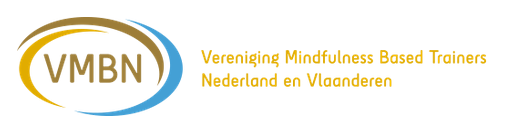 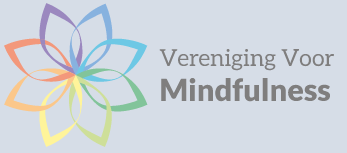 Definitie wat is mindfulness – 2e generatie - MBP
Missies en Visies naast elkaar leggen
Waar zijn velden waar we elkaar kunnen aanvullen of samen kunnen optrekken
Geen dingen dubbel doen
Maatschappelijk belang – samen is sterker
31 maart 2017
Nieuwsbrieven
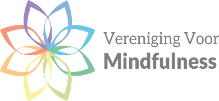 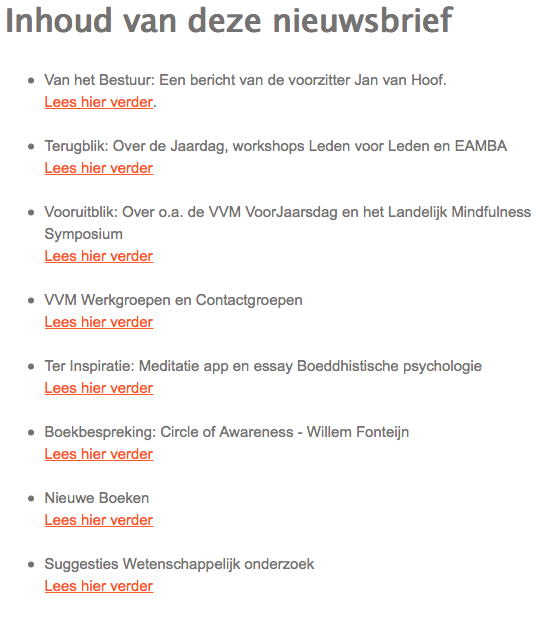 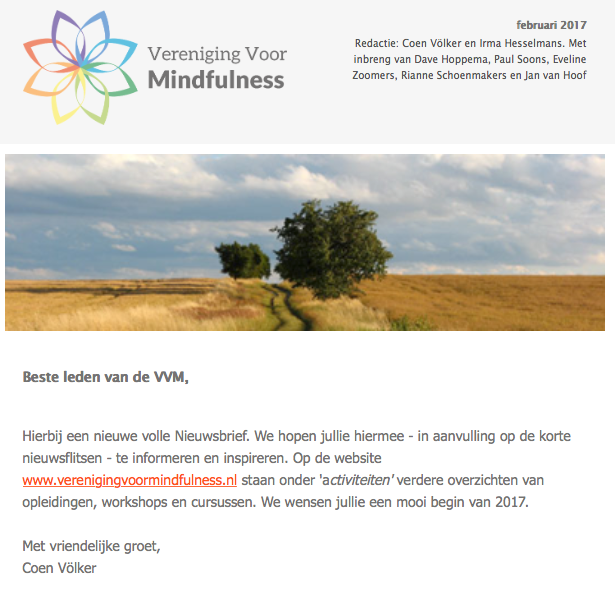 31 maart 2017
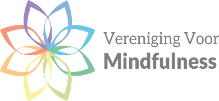 Nu verder - 2017
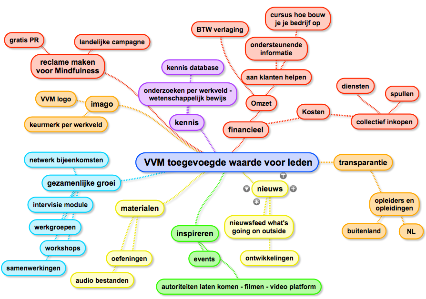 Concreter vormgeven:
Hoe ziet de VVM er in de toekomst uit
Wat kunnen wij idealiter voor onze leden betekenen
Aansluitende Workshops
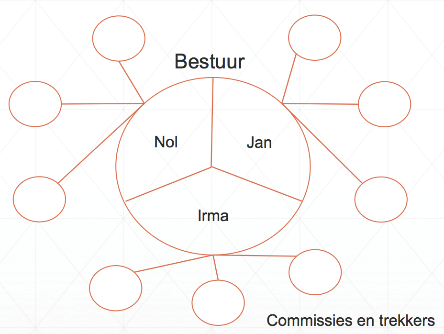 Meer leden een rol rond het bestuur - samen met het bestuur
Meer levendigheid in de werkgroepen en in opkomende werkvelden MBP’s
Betrokkenheid en interactie van de leden onderling verder stimuleren
Intentie om te komen tot meer inhoudelijke programma’s
Een actieve community
Ideeën / input
31 maart 2017
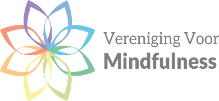 Rondvraag
31 maart 2017
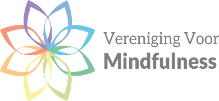 - concept -Jaarrekening 2016enBegroting 2017
31 maart 2017
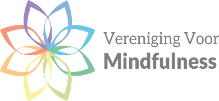 31 maart 2017
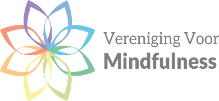 31 maart 2017
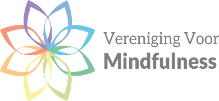 Algemene ledenvergadering, 15 februari 2016
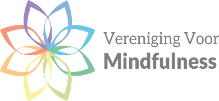 Hoofdpunten financiën
Wederom een positief resultaat en een hoger resultaat dan begroot;
 Hierdoor begint het eigen vermogen op een behoorlijk niveau te komen maar dit dient de komende jaren nog te groeien;
De bestuurskosten zijn fors hoger i.v.m. 3 bestuursleden i.p.v. 1 waardoor er ook vergaderingen zijn met bijkomende kosten. Ook de bestuursleden hebben een vrijwilligersvergoeding gekregen;
Leden aantal blijft stabiel waardoor de forse groei van de contributie van het verleden tot staan is gebracht.
Het aantal gecertificeerde leden blijft ongeveer stabiel, er komen nieuwe gecertificeerde leden bij en er stromen om gecertificeerde leden door naar VMBN, waardoor de certificeringsinkomsten ook naar een stabiel niveau gaat.
Algemene ledenvergadering, 15 februari 2016